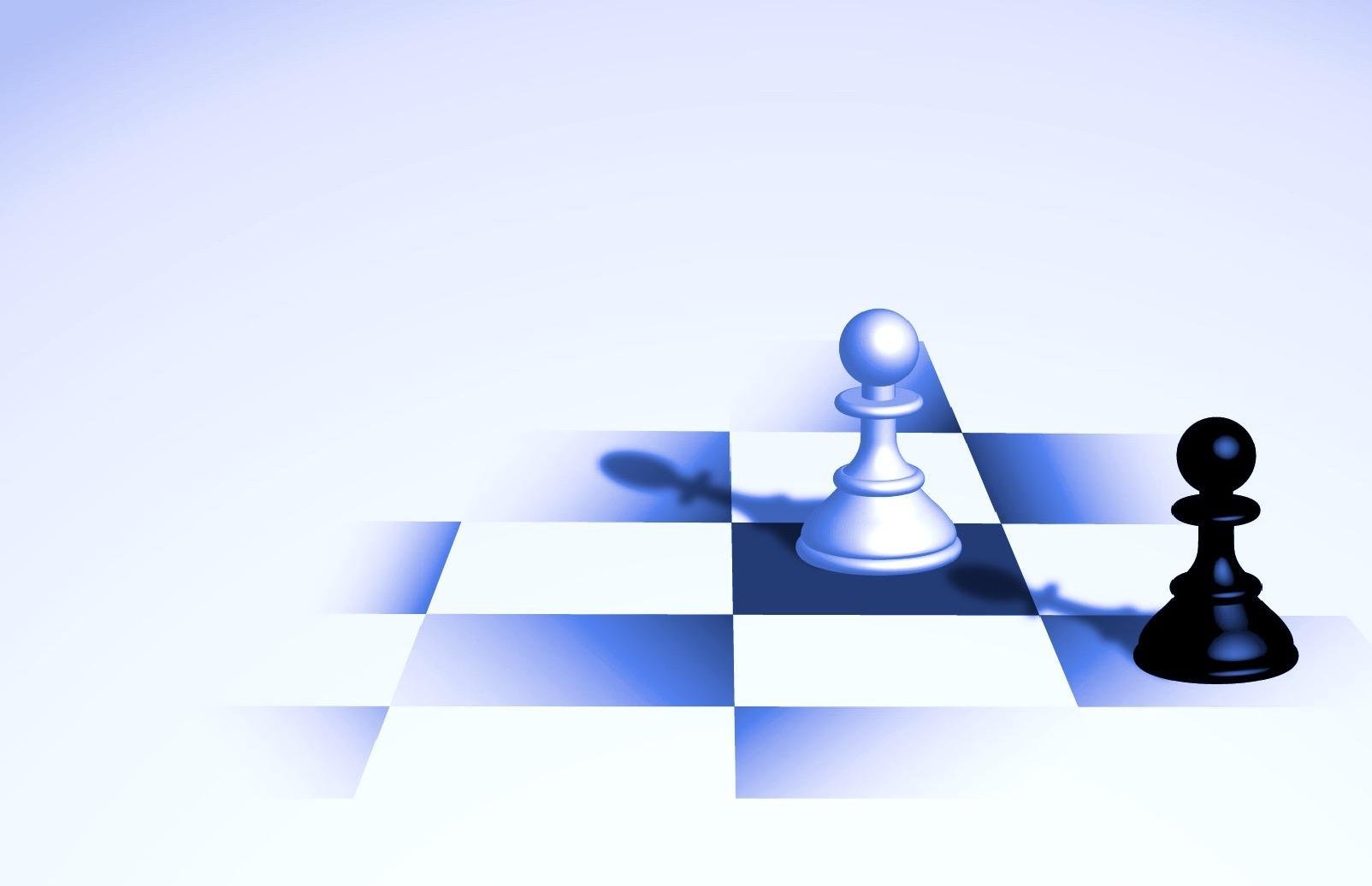 Муниципальное казенное дошкольное образовательное учреждение «Детский сад общеразвивающего вида с приоритетным осуществлением физического развития «Незабудка» п. Воротынск Бабынинского района
ИННОВАЦИОННЫЙ ПРОЕКТ
Комплекс психолого-педагогических условий 
личностного развития детей старшего дошкольного возраста через обучение 
игре в шахматы в рамках осуществления преемственности дошкольного и начального общего образования
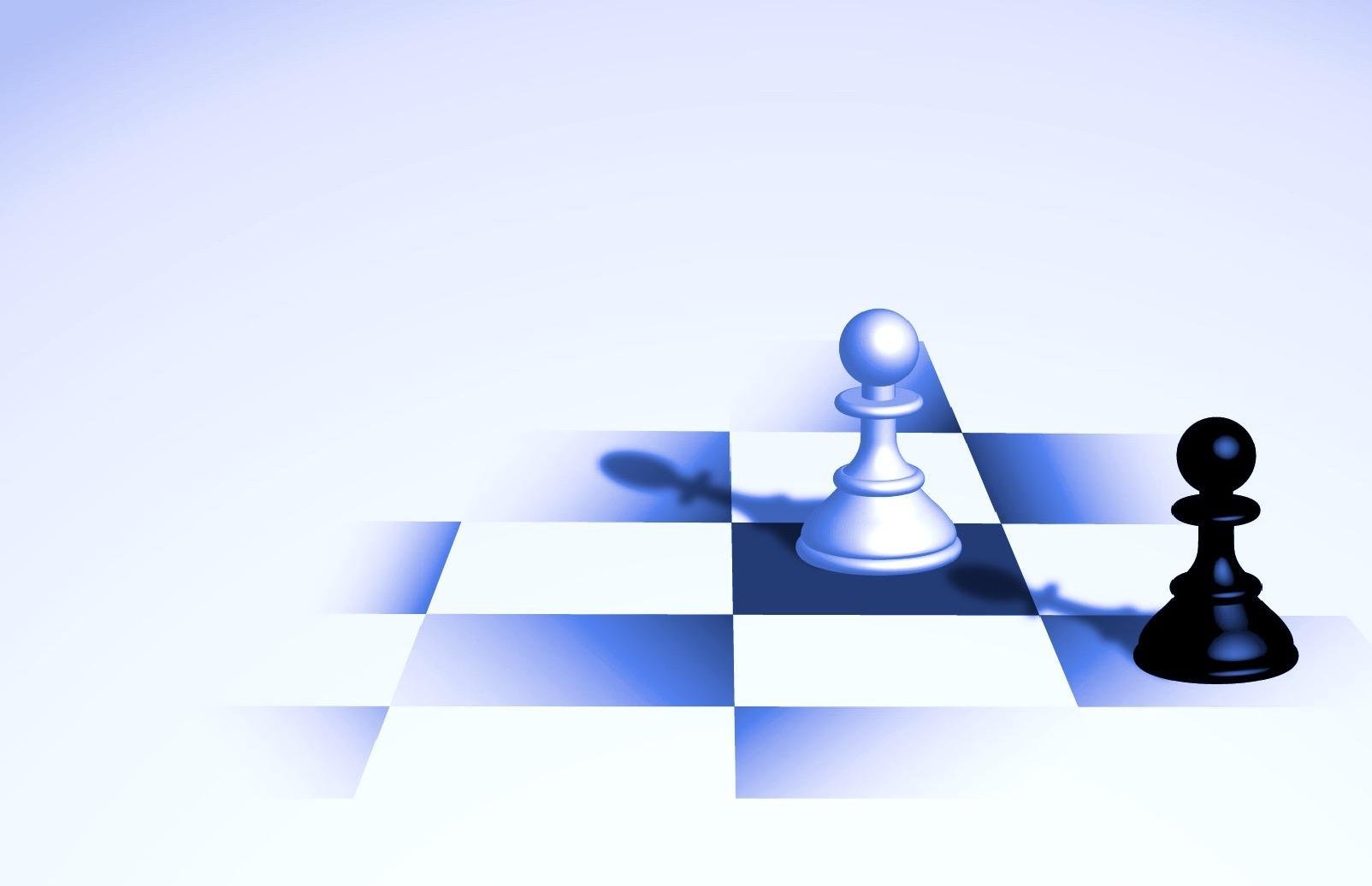 2022 г.
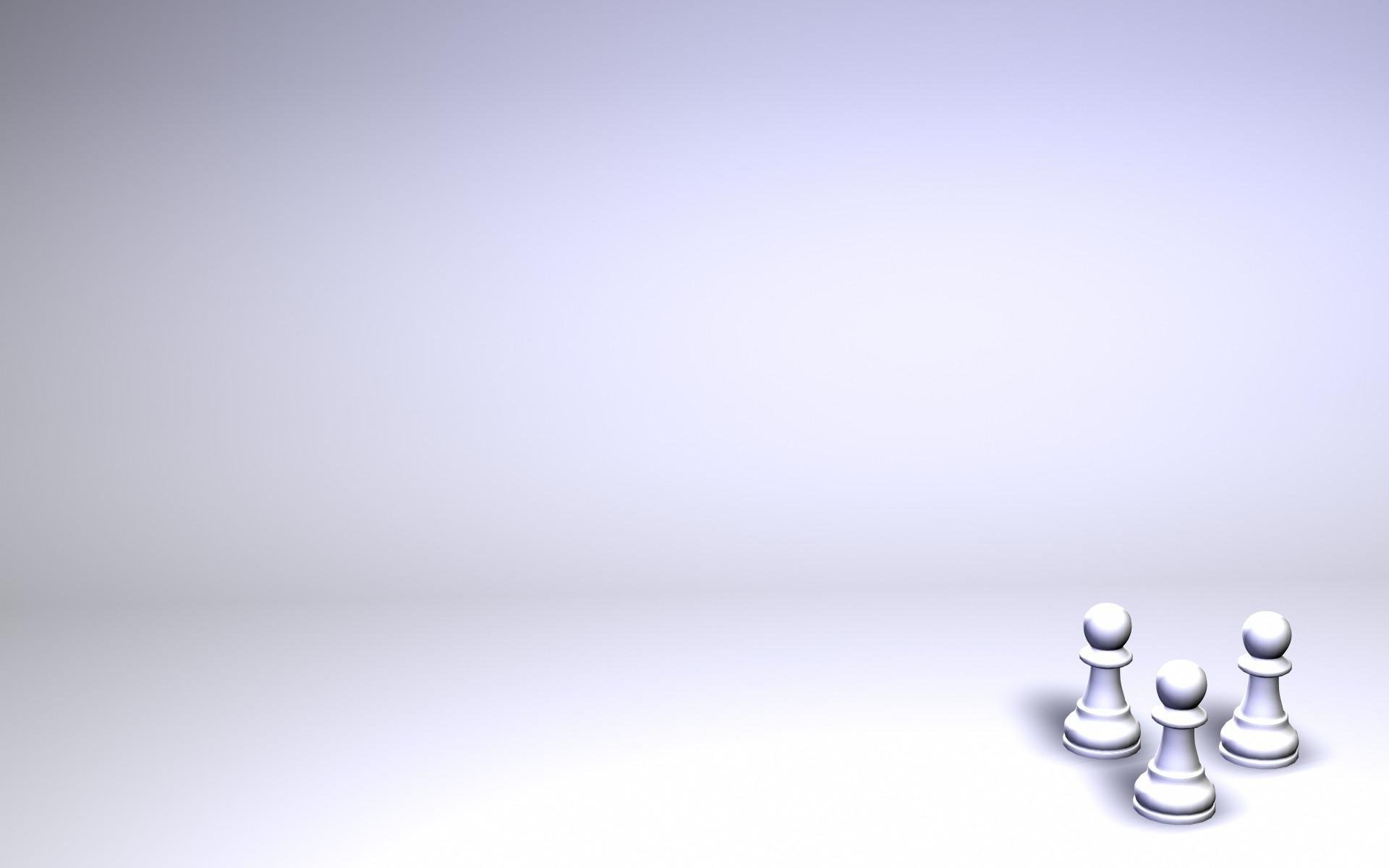 «Посредством шахмат я воспитал свой характер»
Александра Алехин
«
Александр Александрович Алехин -
(20.10.1892–24.3.1946) – чемпион мира по шахматам с 1927 по 1935 гг. и с 1937 по 1946 гг. Представитель русской шахматной школы 
А.Д. Петрова и М.И. Чигорина, 
выдающийся комбинационный шахматист, мировой рекордсмен по игре «вслепую».
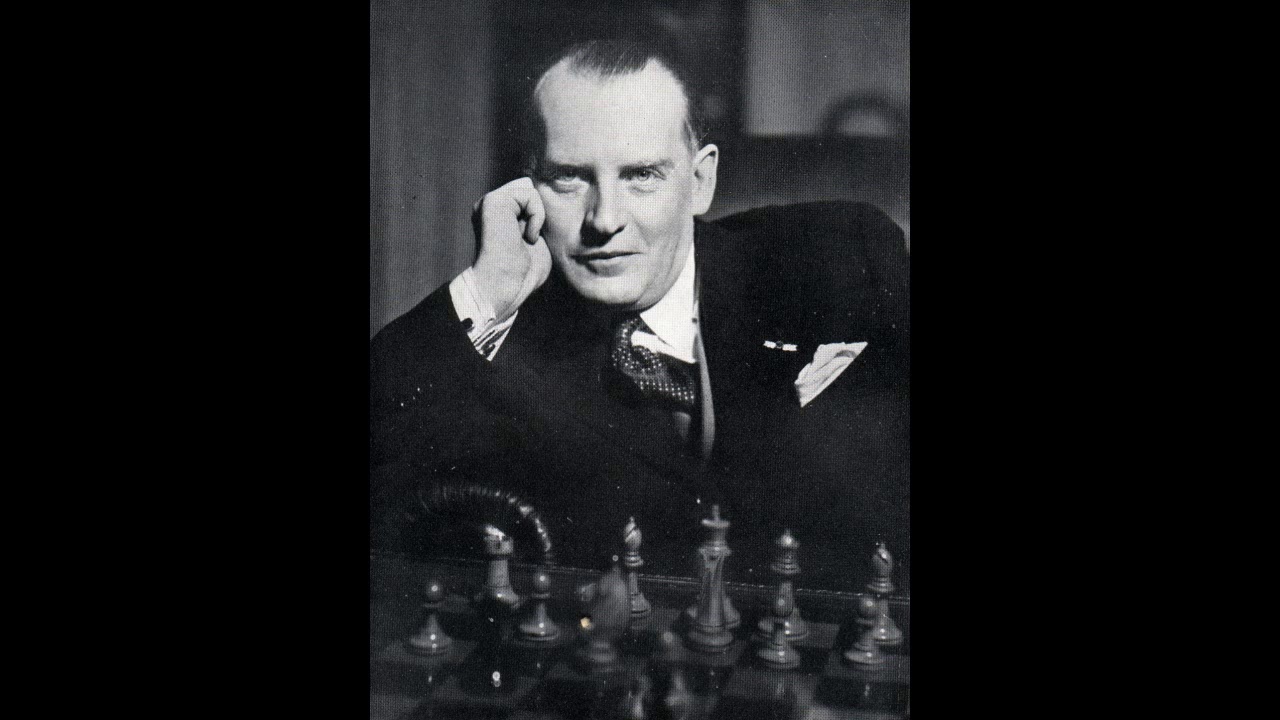 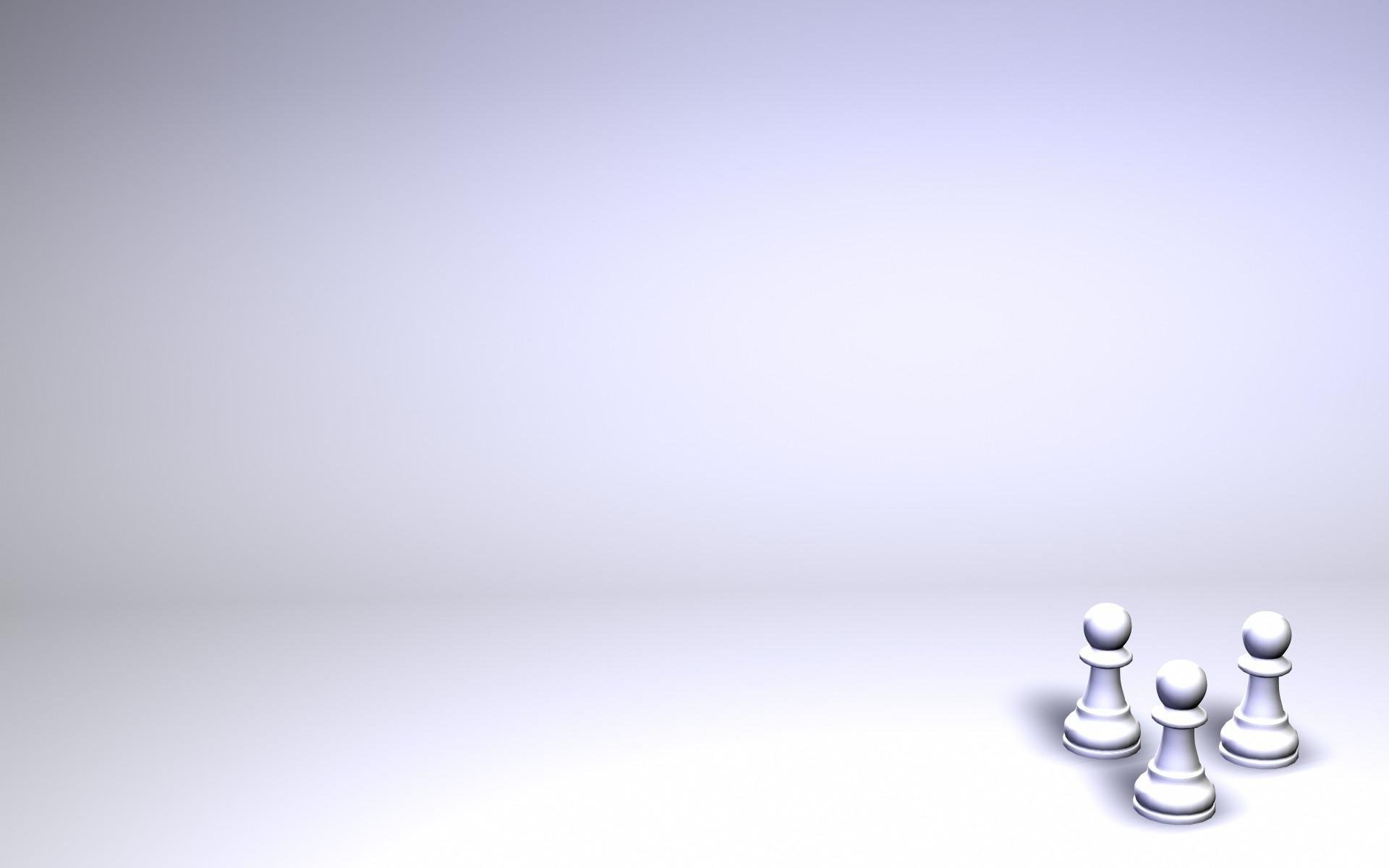 ОБОСНОВАНИЕ ВОЗМОЖНОСТИ РЕАЛИЗАЦИИ ПРОЕКТА В СООТВЕТСТВИИ С ЗАКОНОДАТЕЛЬСТВОМ В ОБРАЗОВАНИИ
Федеральный закон от 29 декабря 2012г. № 273-ФЗ «Об образовании в Российской Федерации»; 
Федеральный закон от 31 июля 2020г. №304-ФЗ «О внесении изменений в Федеральный закон «Об образовании в Российской Федерации» по вопросам воспитания обучающихся»;
Приказ Министерства образования и науки Российской Федерации от 17 октября 2013г. №1155 «Об утверждении федерального государственного образовательного стандарта дошкольного образования» ;
Стратегии развития воспитания в Российской Федерации на период до 2025 года (утверждена распоряжением Правительства РФ от 29.05.2015 № 996-р);
Письмо министерства образования и науки Калужской области от 21.03.2017 года №07-021/2418/4-16 «О внедрении и    реализации проекта «Шахматы в школу» в общеобразовательных организациях Калужской области».
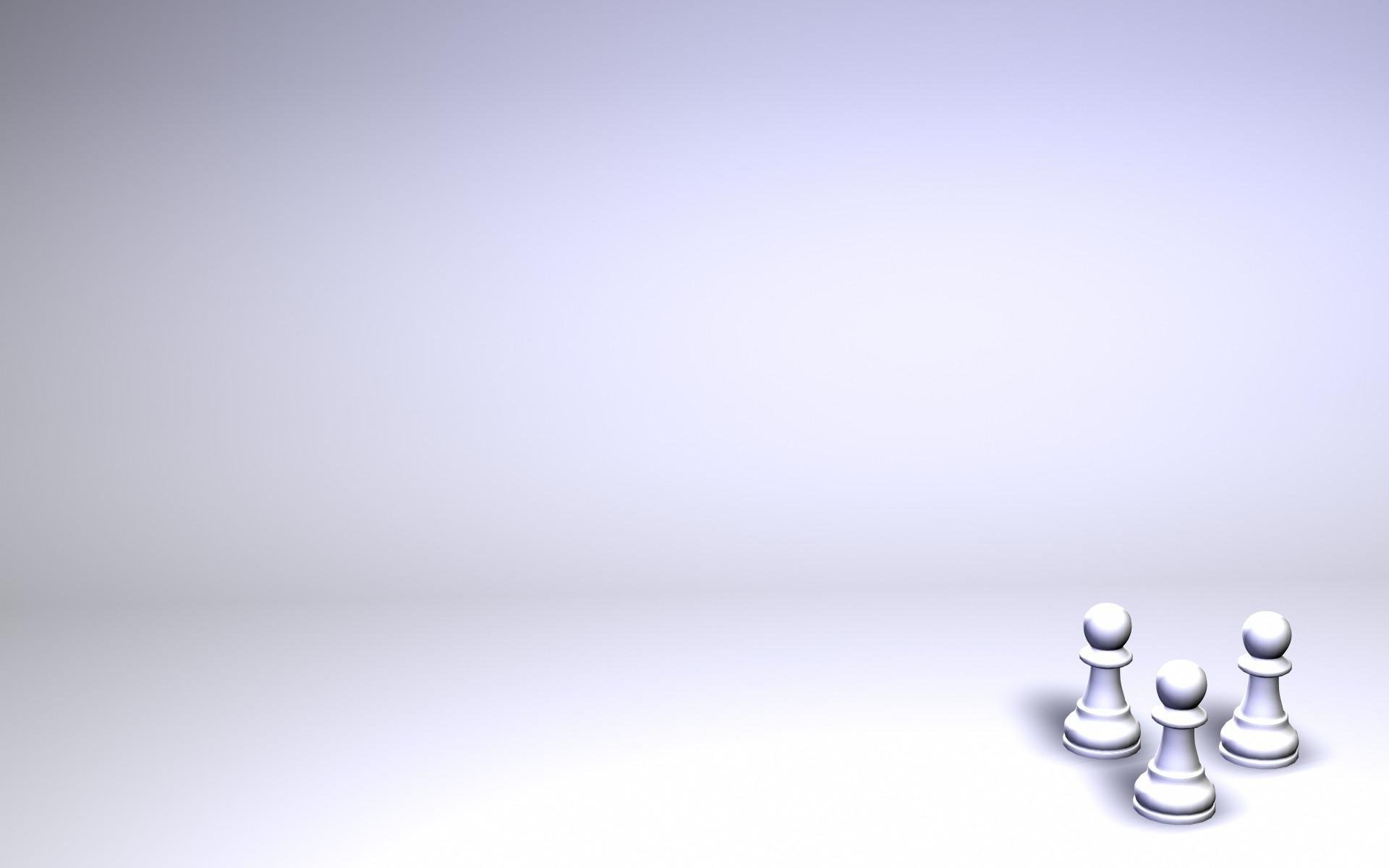 диагностика
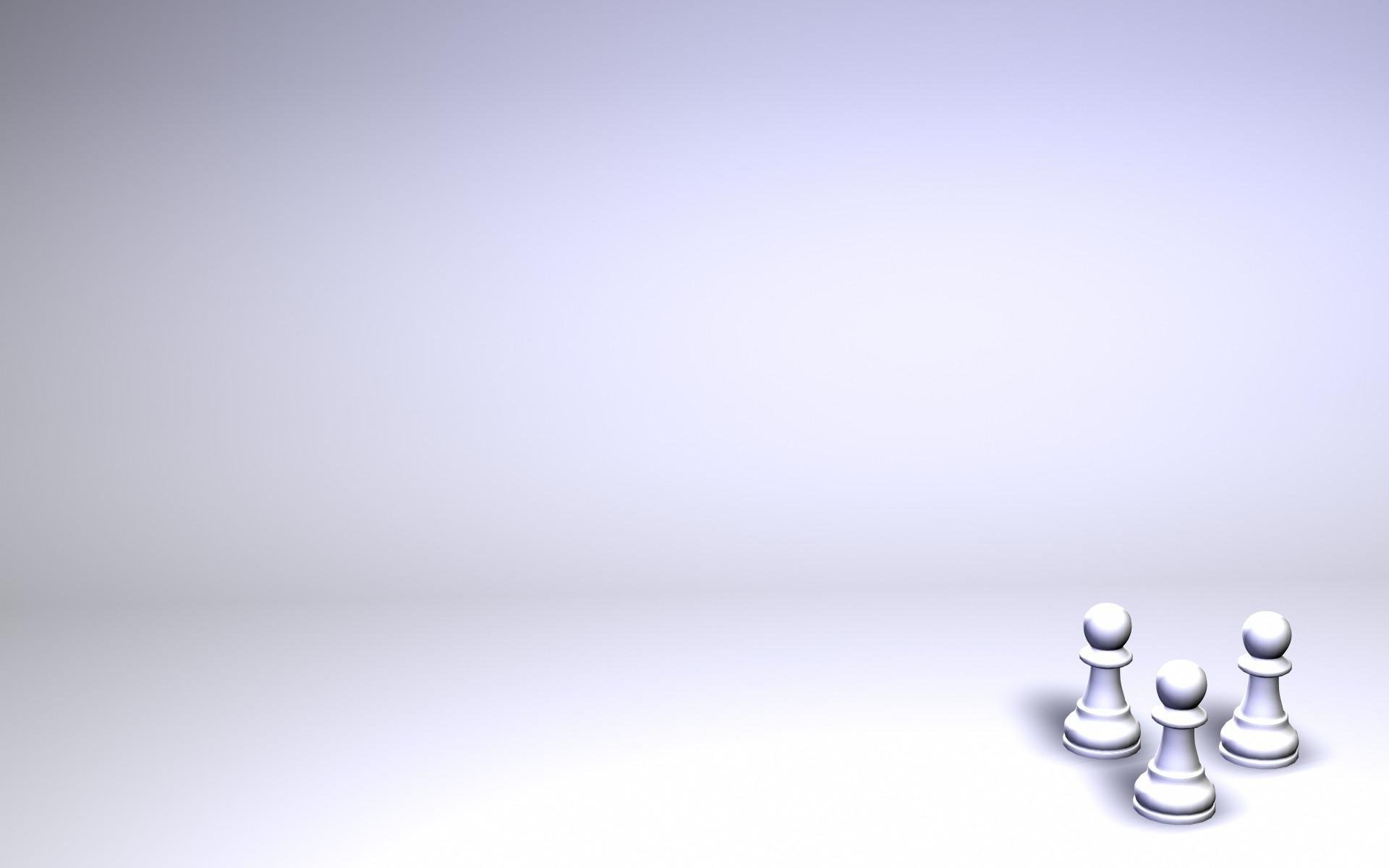 Проблемы личностного развития детей дошкольного возраста перед поступлением в школу
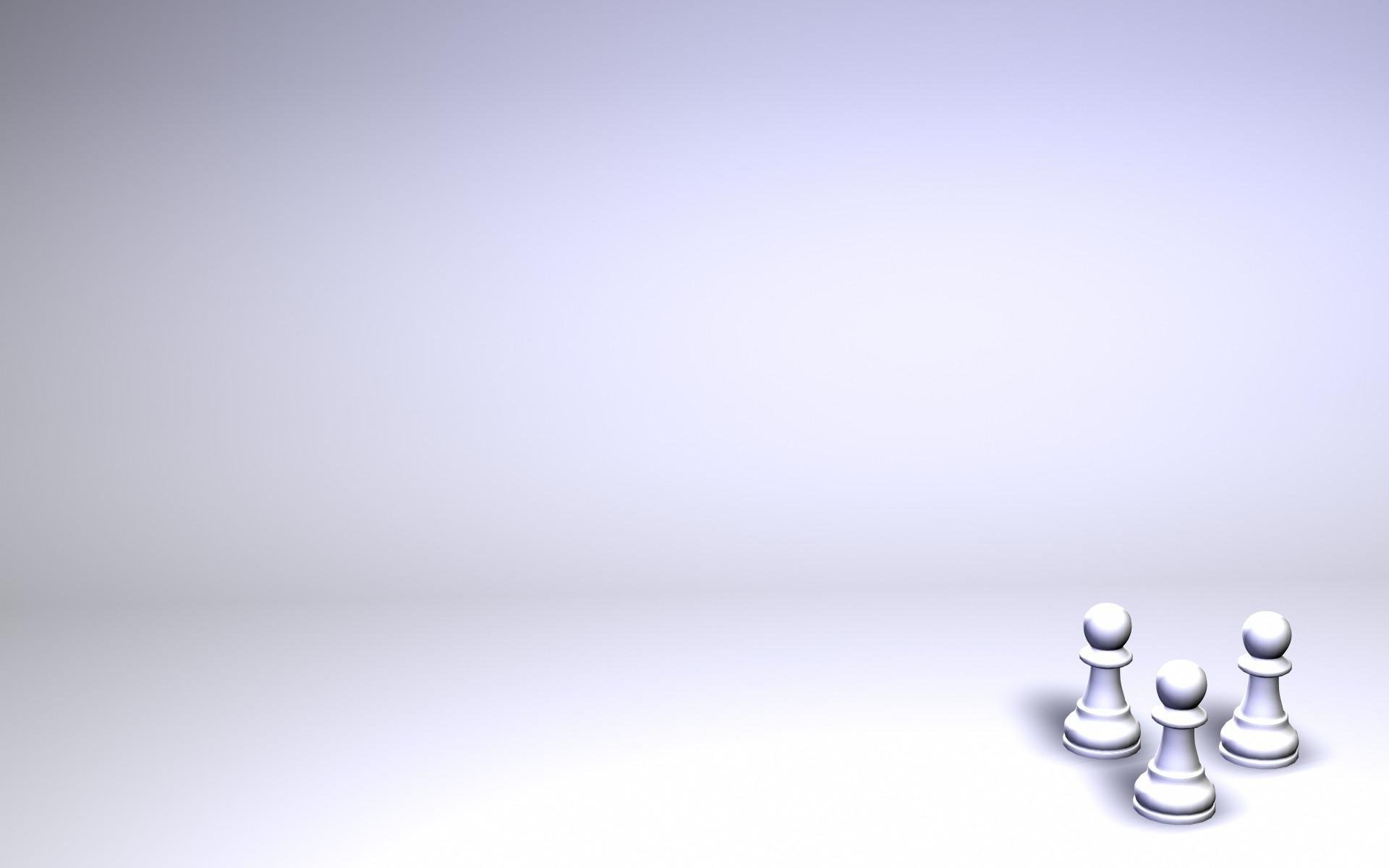 Шахматы способствуют
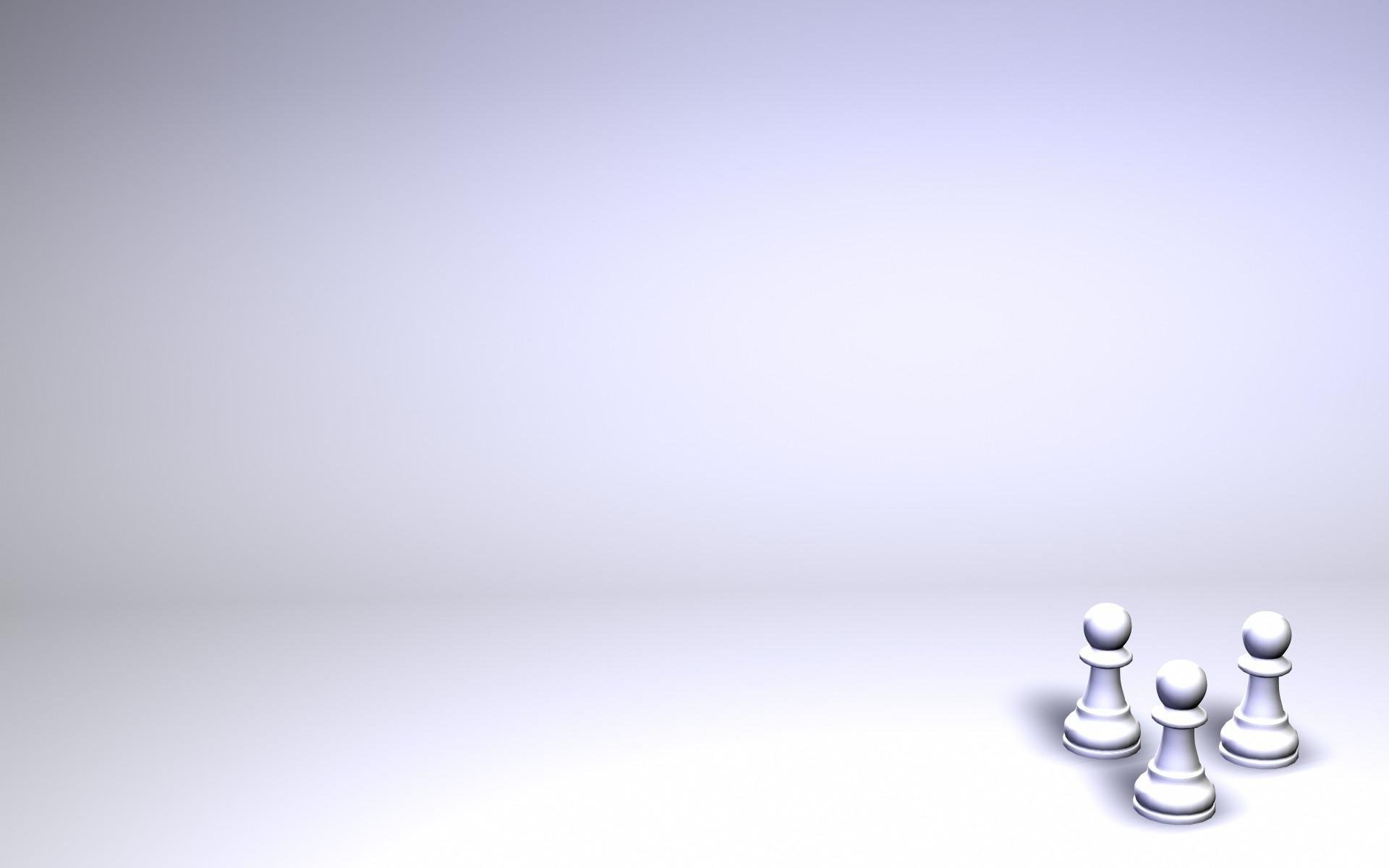 Создание комплекса психолого-педагогических условий личностного развития детей старшего дошкольного возраста через обучение игре в шахматы, в рамках осуществления преемственности дошкольного и начального общего образования.
ЦЕЛЬ:
Задачи:
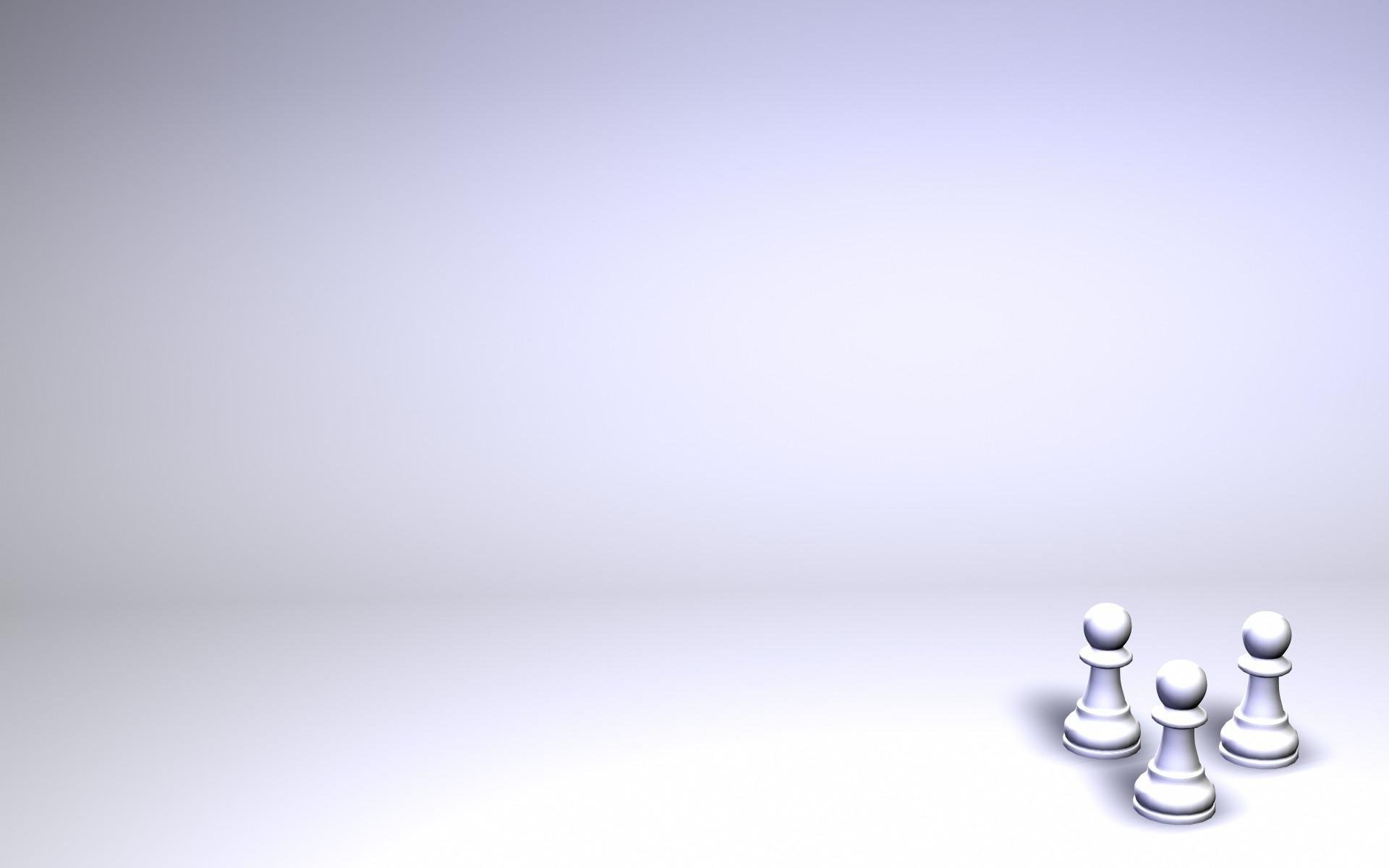 1. Определить целевые ориентиры, которые представляют собой возрастные характеристики возможных достижений ребенка в личностном развитии на этапе завершения уровня дошкольного образования
2. Создать развивающую предметно-пространственную среду, способствующую личностному развитию детей старшего дошкольного возраста посредством игры в шахматы
3. Разработать программное обеспечение и методику, необходимые для обучения игре в шахматы детей старшего дошкольного возраста.
4. Повысить компетентность преподавательского состава ДОО (разработать программно-методический комплект, обеспечить обеспечение, систематизацию имеющего опыта по обучению игре в шахматы детей старшего дошкольного возраста).
5. Организовать просвещение родителей относительно необходимости обучения игре в шахматы, как средству личностного развития детей старшего дошкольного возраста, необходимого для обучения в школе.
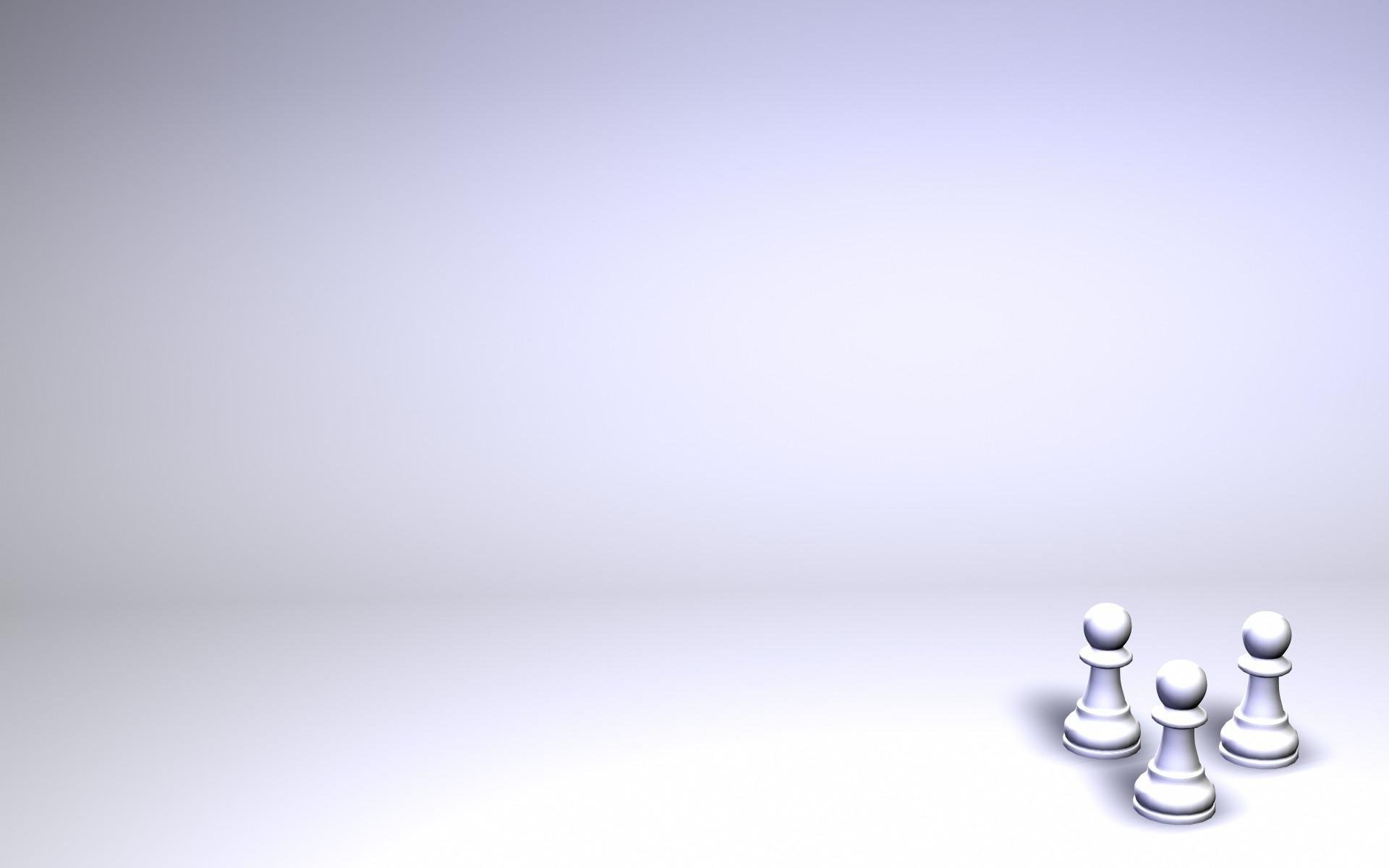 Инновационный продукт
Сценарий методических мероприятий для детей старшего дошкольного возраста
Сценарии мероприятий с родителями
Комплекс психолого-педагогических условий личностного развития детей старшего дошкольного возраста через обучение игре в шахматы в рамках осуществления преемственности дошкольного и начального общего образования
Диагностический материал
Картотека дидактических игр
Методический материал по организации обучения игре в шахматы детей старшего дошкольного возраста (программа, ИКТ и др.)
Рекомендации по организации РППС
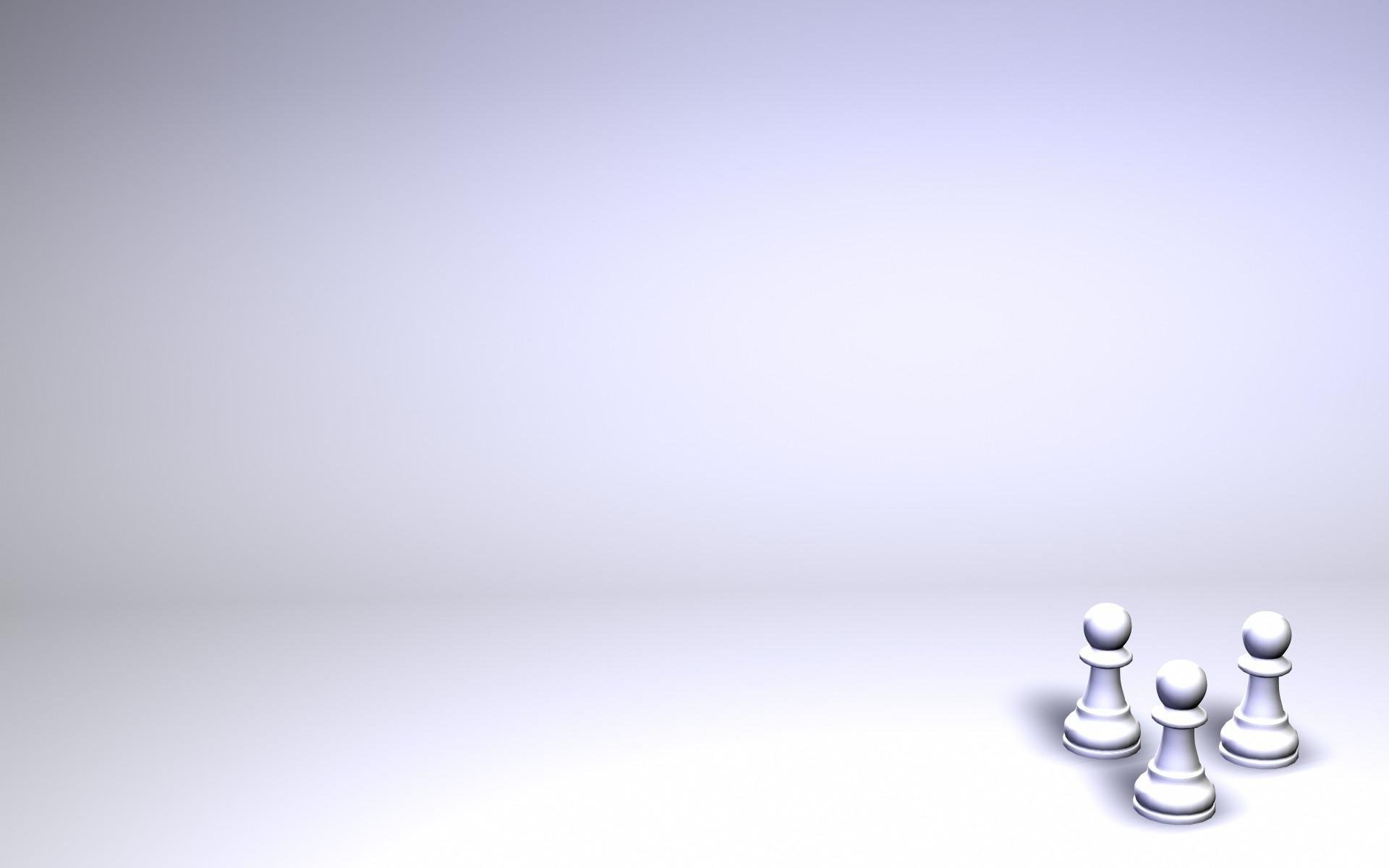 Значимость проекта в развитии системы образования в Калужской области:
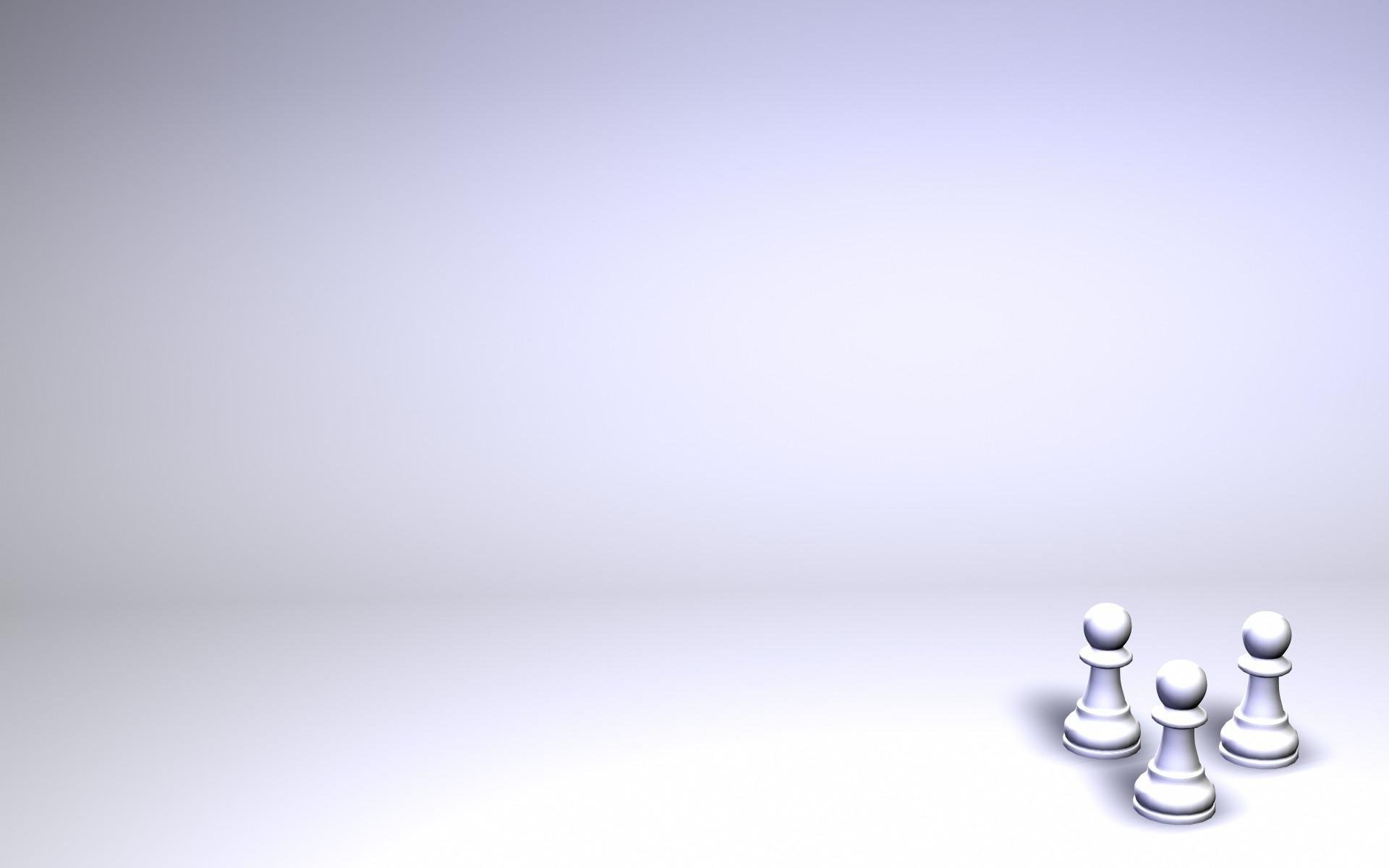 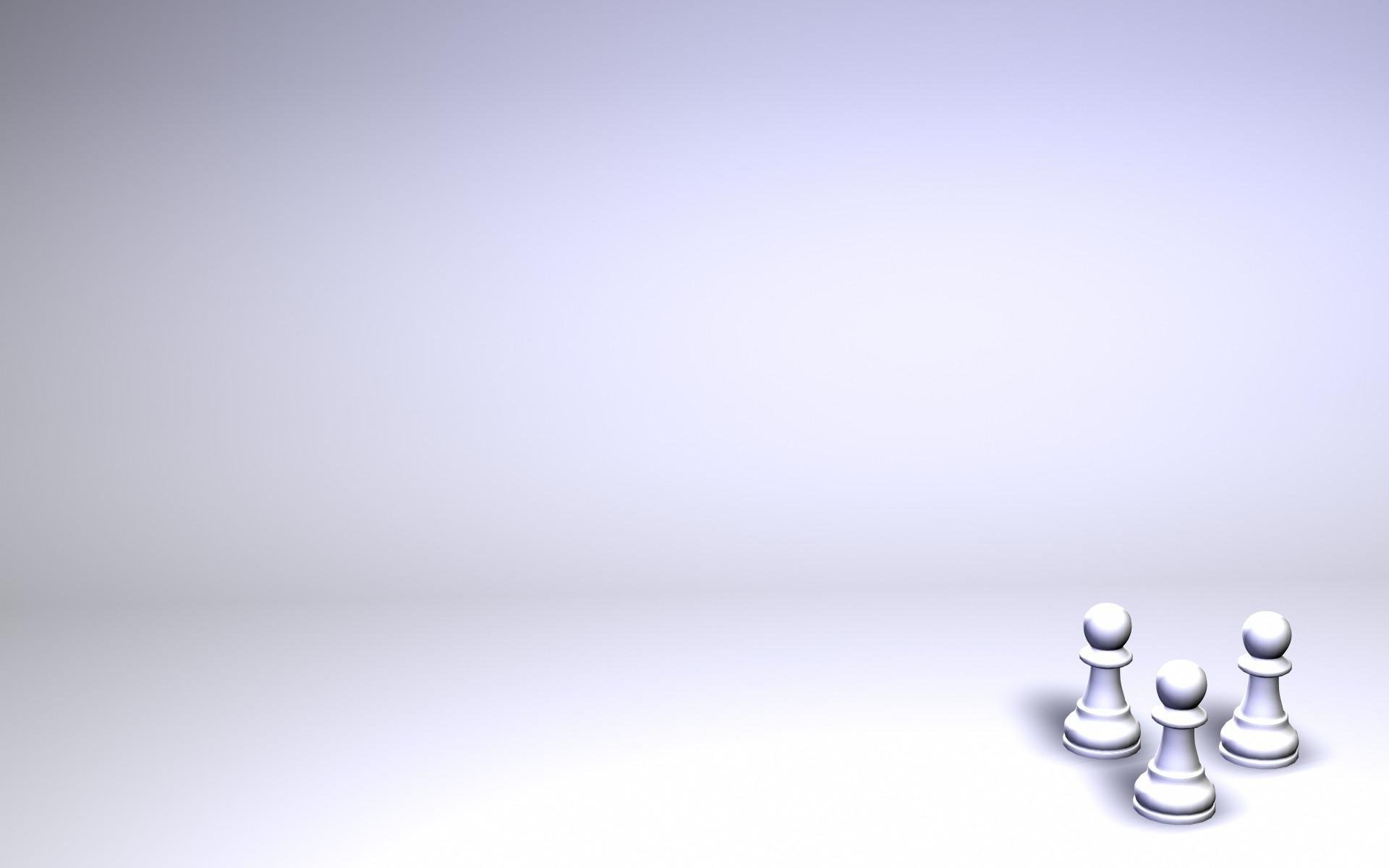 Этапы и сроки реализации проекта
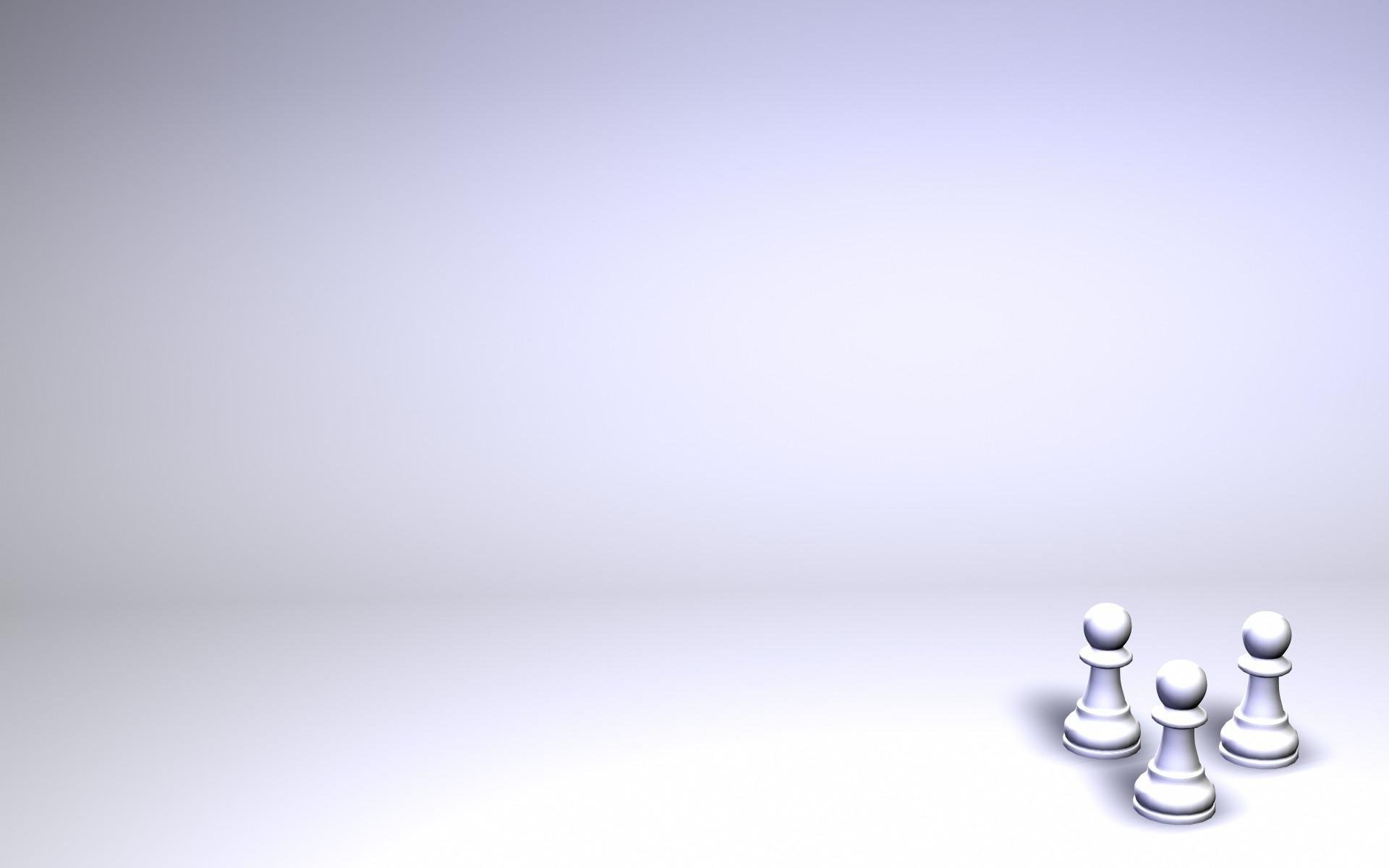 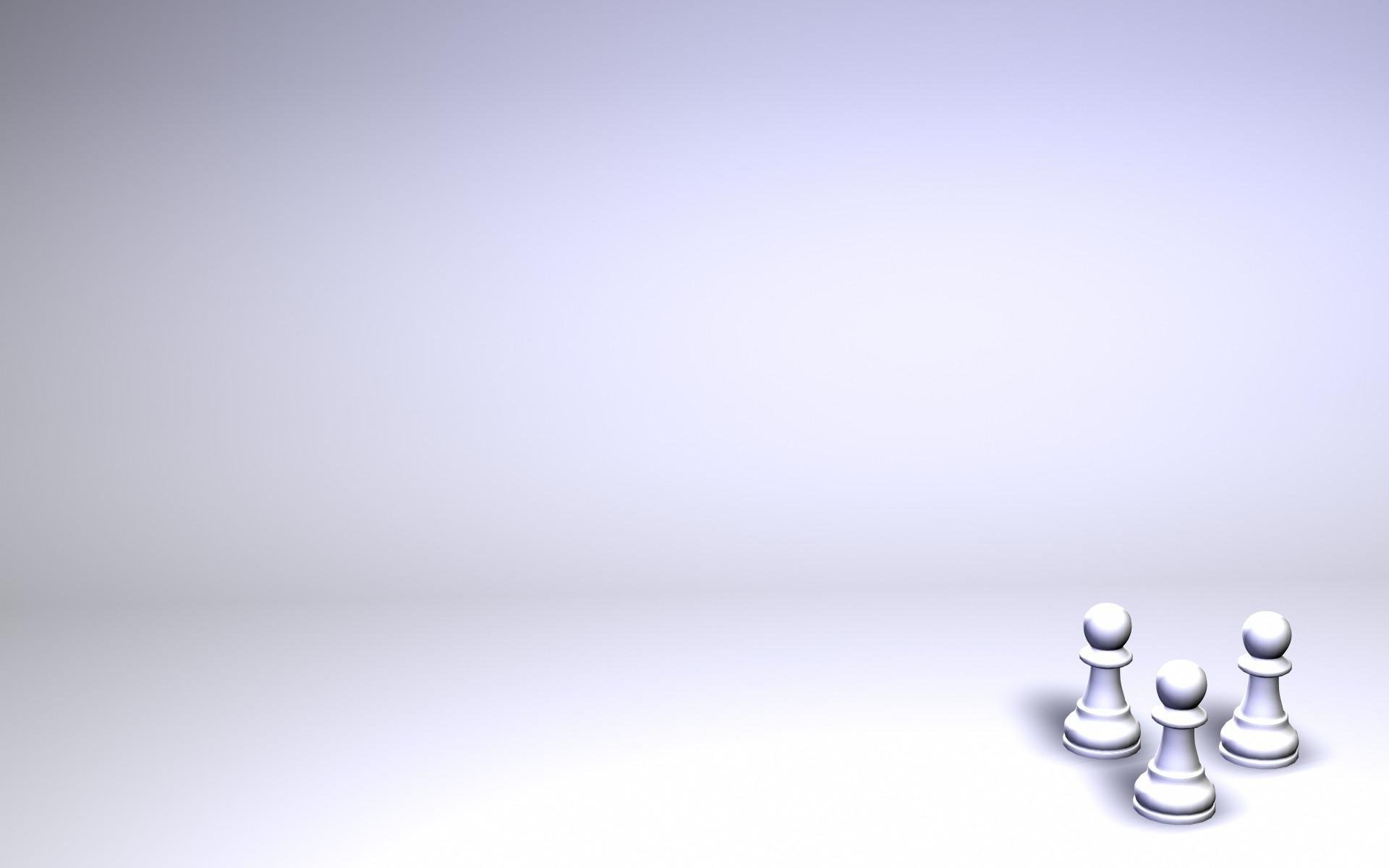 Кадровые условия реализации проекта в ДОО
Старший воспитатель
Воспитатели
 (первая, высшая кв.к.)
ПЕДАГОГИ ДОО
Педагог-психолог
Учитель-логопед
Музыкальный руководитель
Инструктор по физкультуре
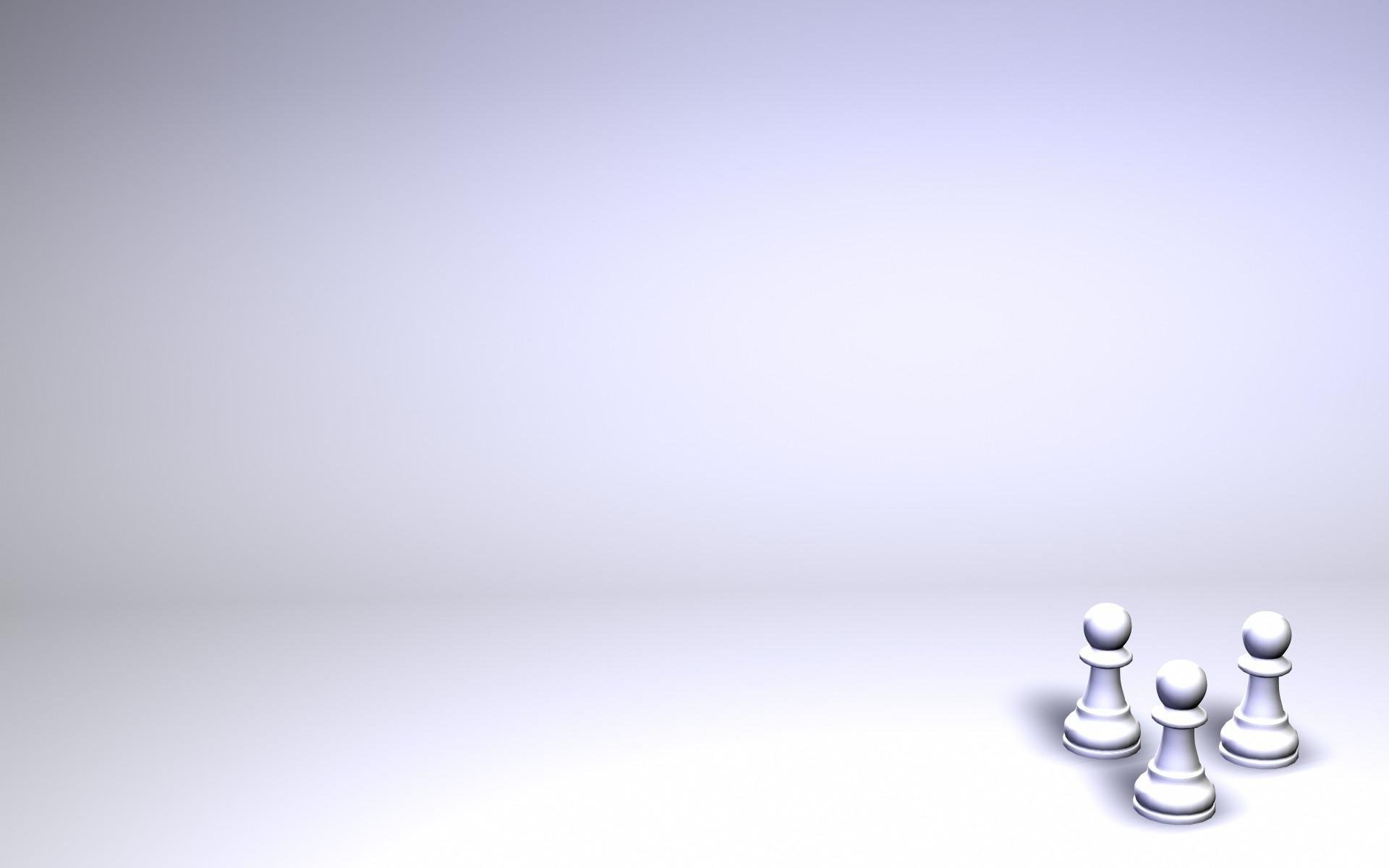 Программно-методическое обеспечение реализации проекта
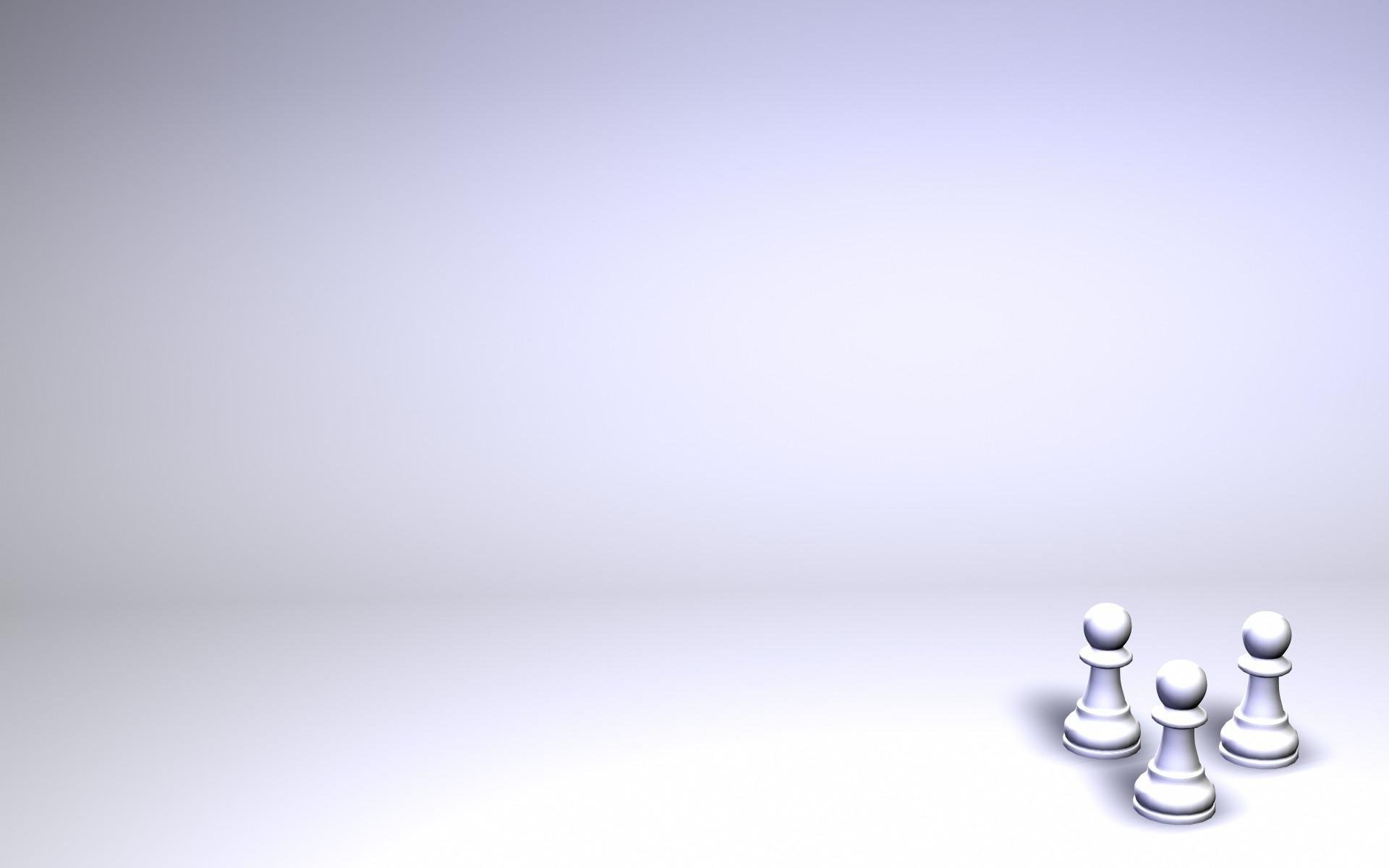 Информационные условия реализации проекта
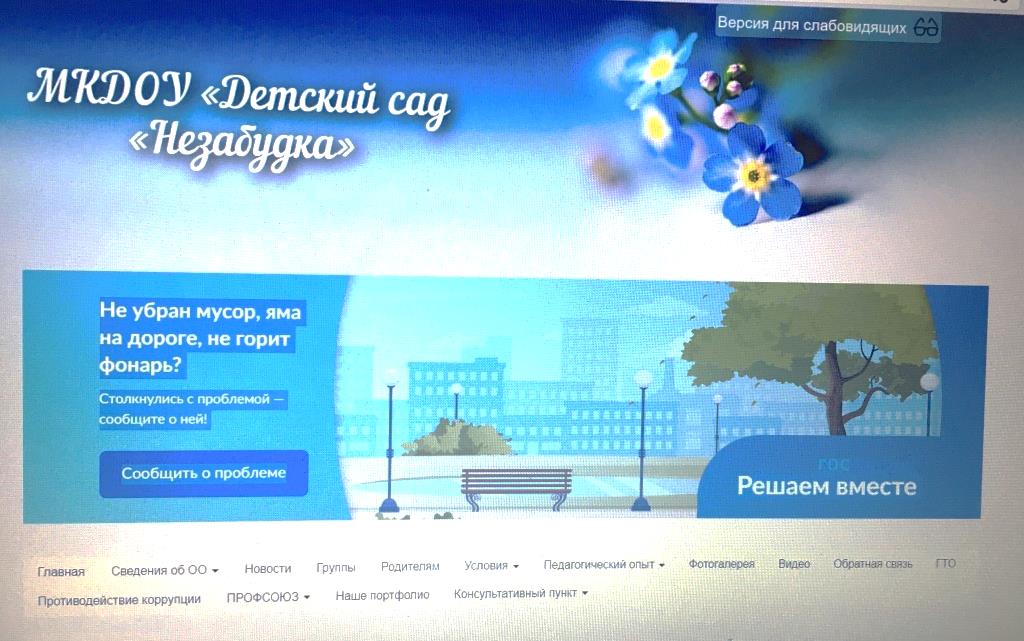 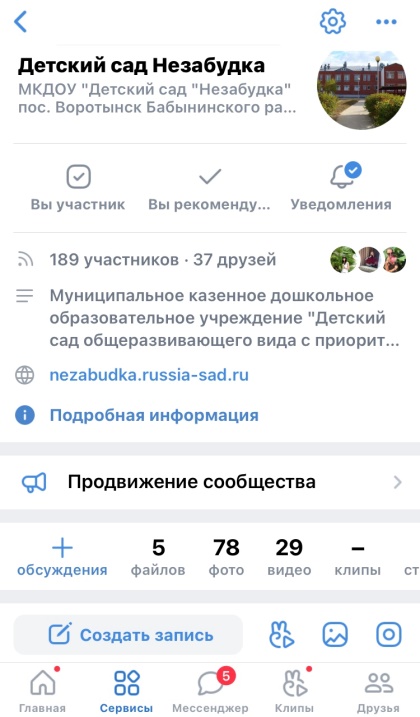 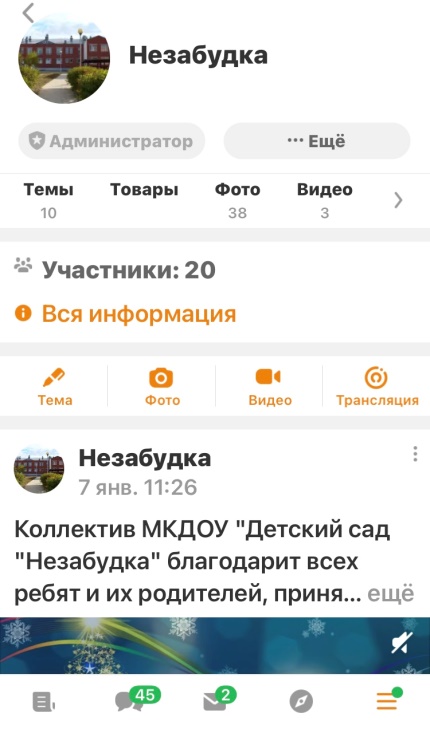 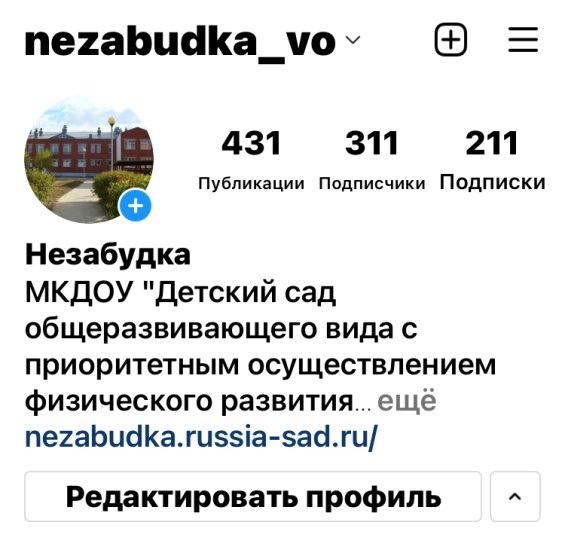 Сайт ДОО
Вконтакте
Одноклассники
Взаимодействие с учителями 
школы 
Ватсап и др.
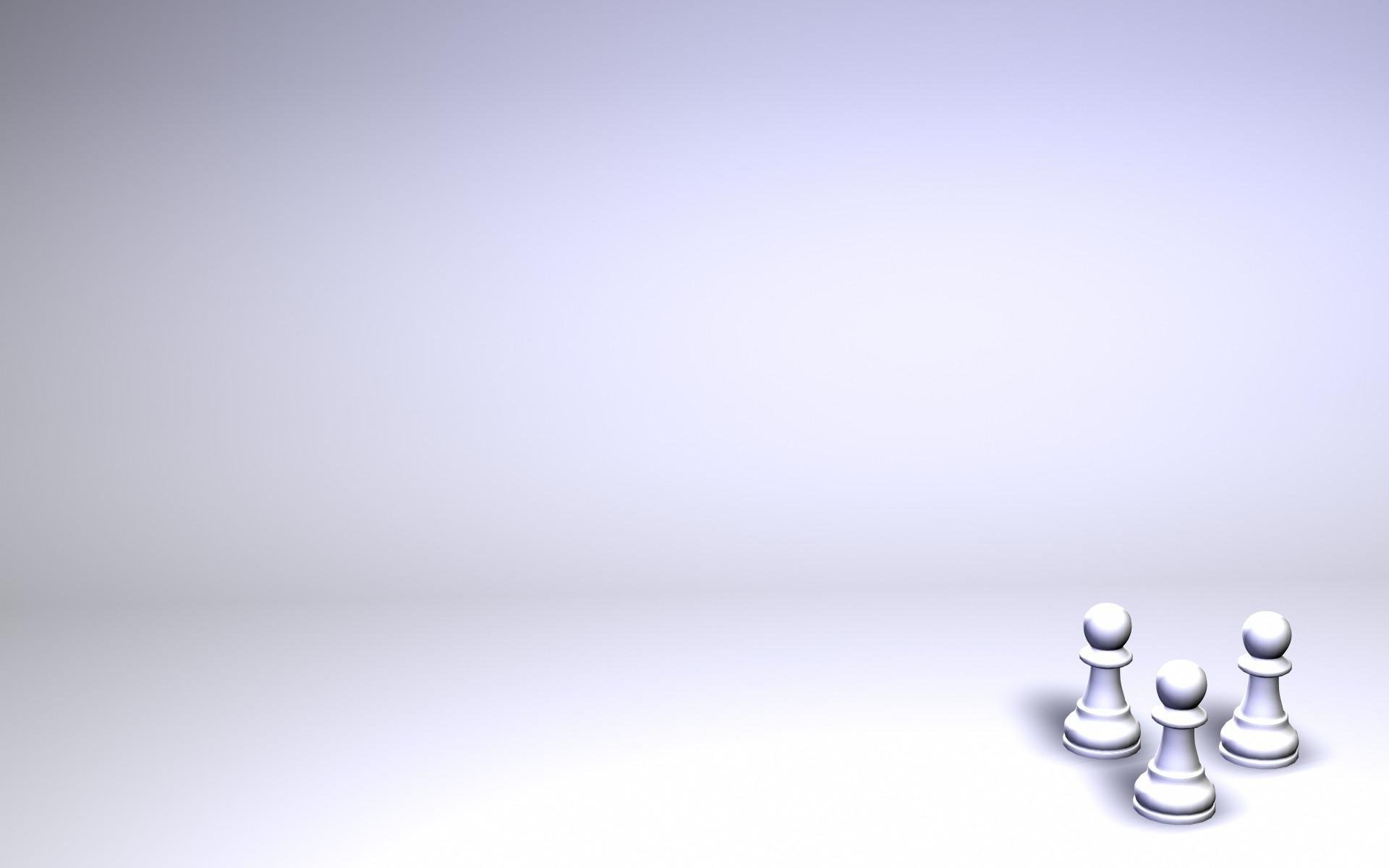 Материально-технические условия реализации проекта
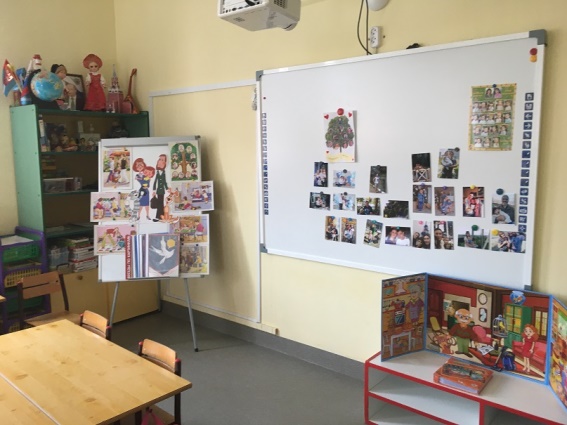 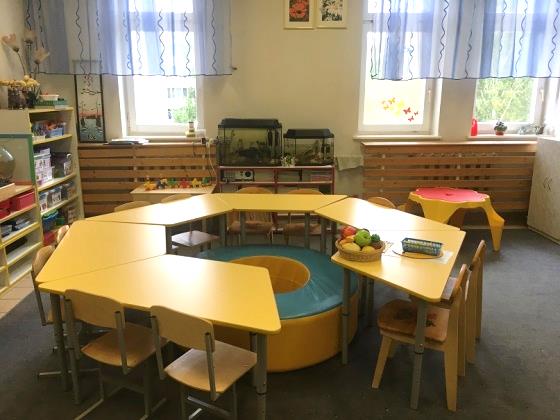 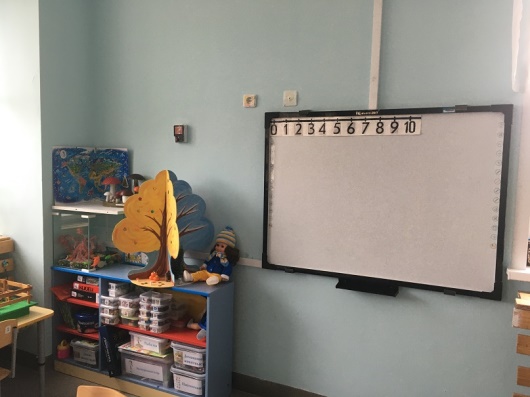 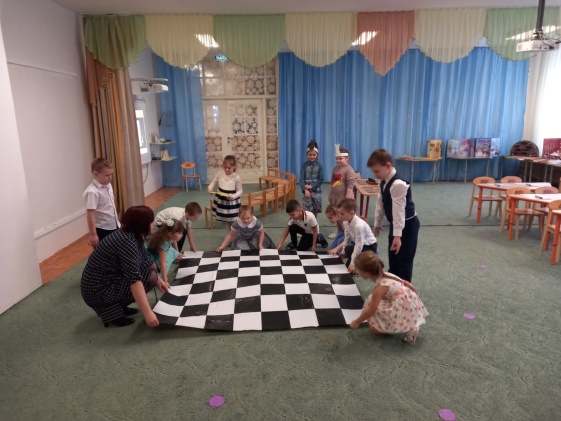 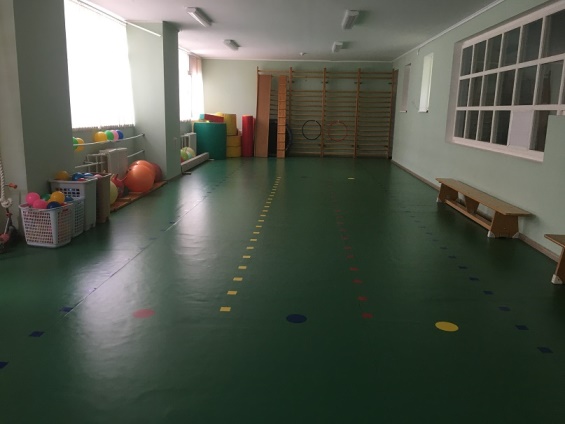 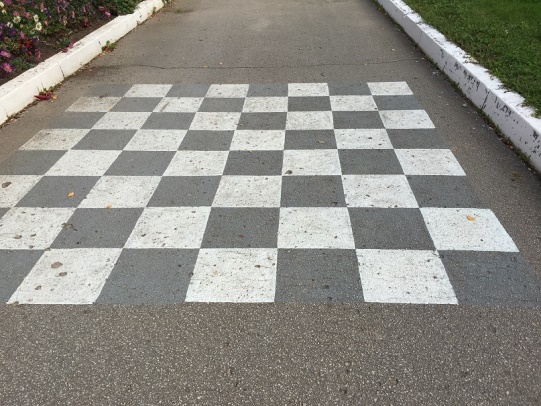 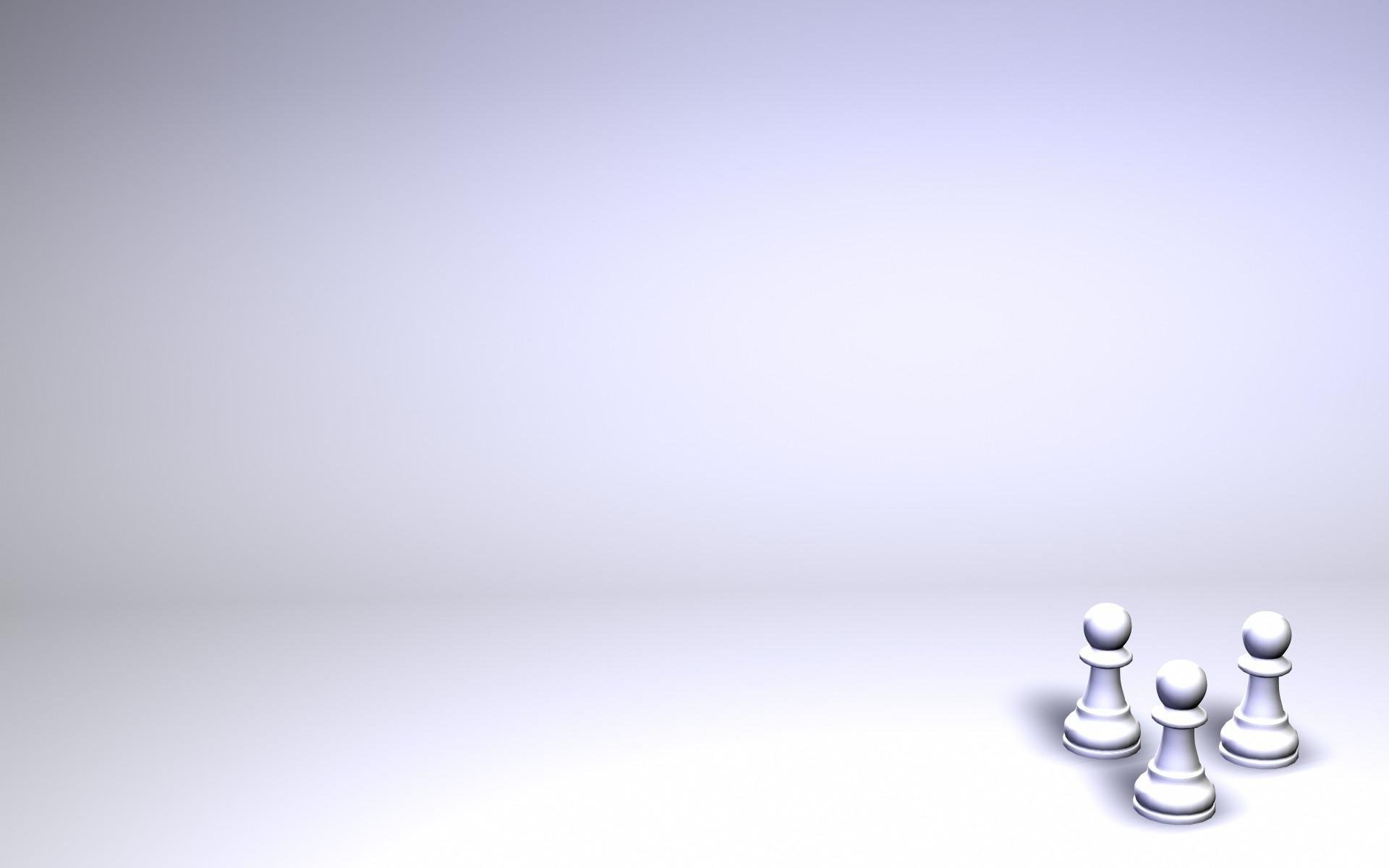 Устойчивость результатов проекта
Дети
ДОО
Родители
Педагоги
Формирование личностных качеств: любознательность, самостоятельность, целеустремленностьответственность,  

Элементарные умения играть в шахматы.

Подготовка к обучению в школе
Решение задач модернизации дошкольного образования

Конкурентоспособность ДОУ

Обеспечение взаимодействия ДОО и общеобразовательной школы
Удовлетворенность родителей качеством  дошкольного образования.

Повышение компетентности в воспитании детей
Повышение профессиональных компетенций.

Практика взаимодействия с родителями, педагогами, школой
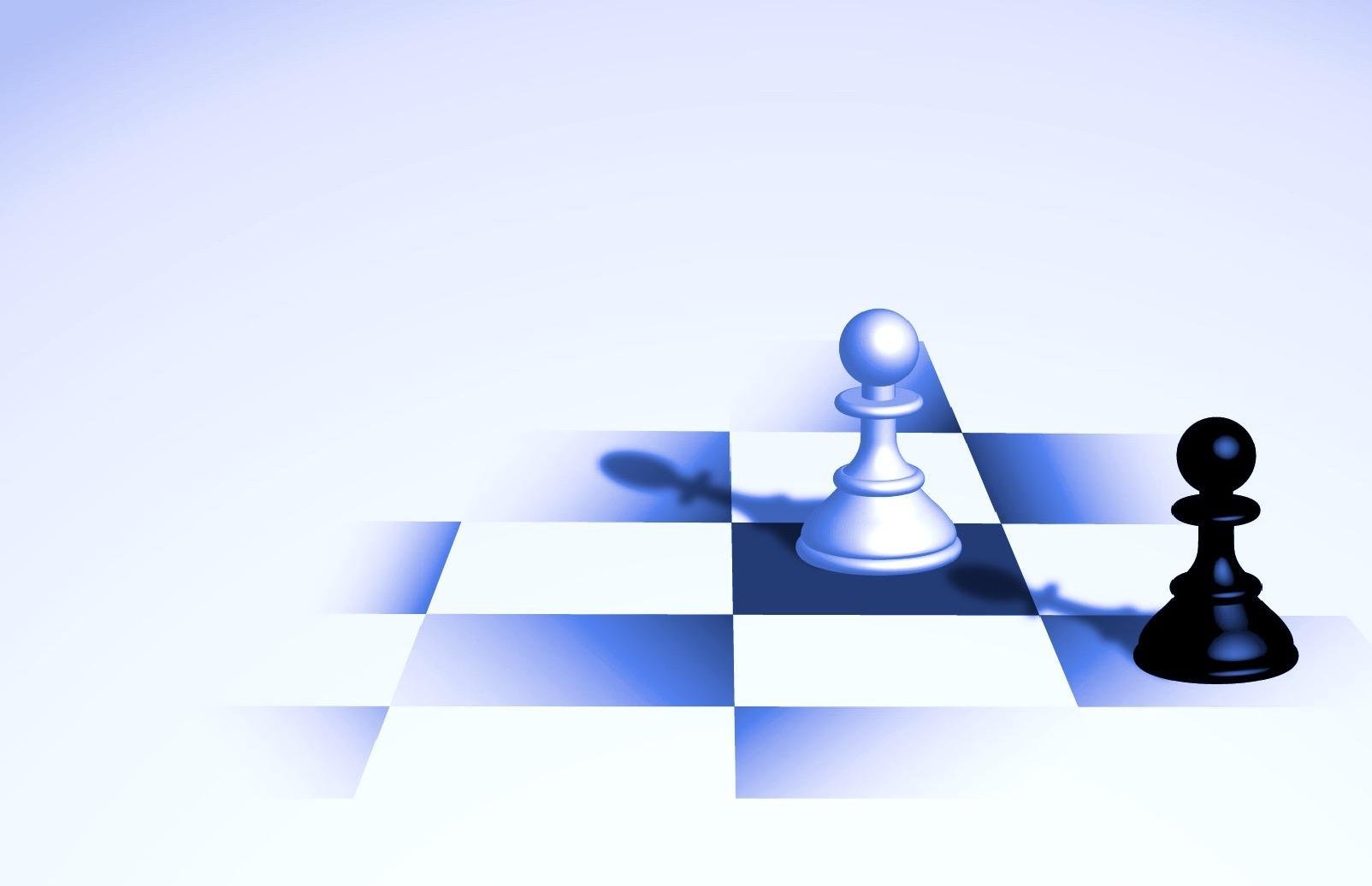 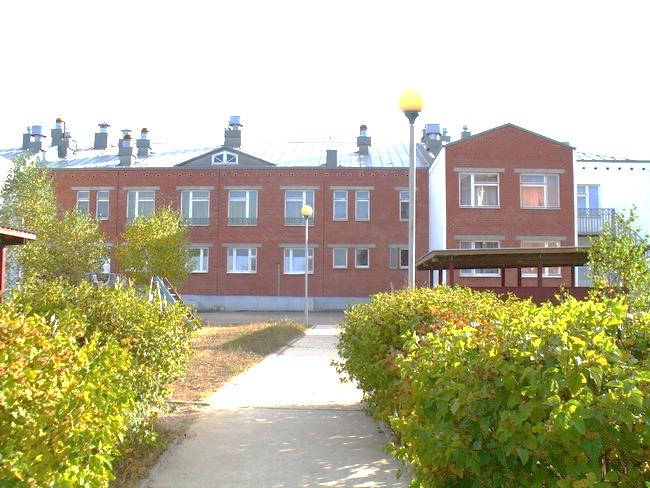 СПАСИБО 
ЗА ВНИМАНИЕ!
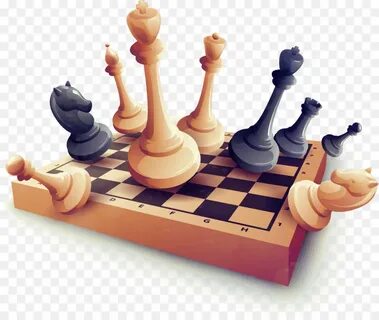